Презентация ко внеклассному мероприятию (празднику) «8 Марта»в 6 коррекционном (специальном) классе 8 вида
Подготовила классный руководитель
 6 «К»-2 класса 
МОУ «СОШ № 1 г. Ртищево Саратовской области»
Визгалова Вера Владимировна2014-2015  учебный год
8 Марта
Поздравляем любимых мам!
Видеоролик  «Любимой маме»
Собери цветок для мамы!
РОМАШКА
МАК
     НАРЦИСС
ВАСИЛЁК
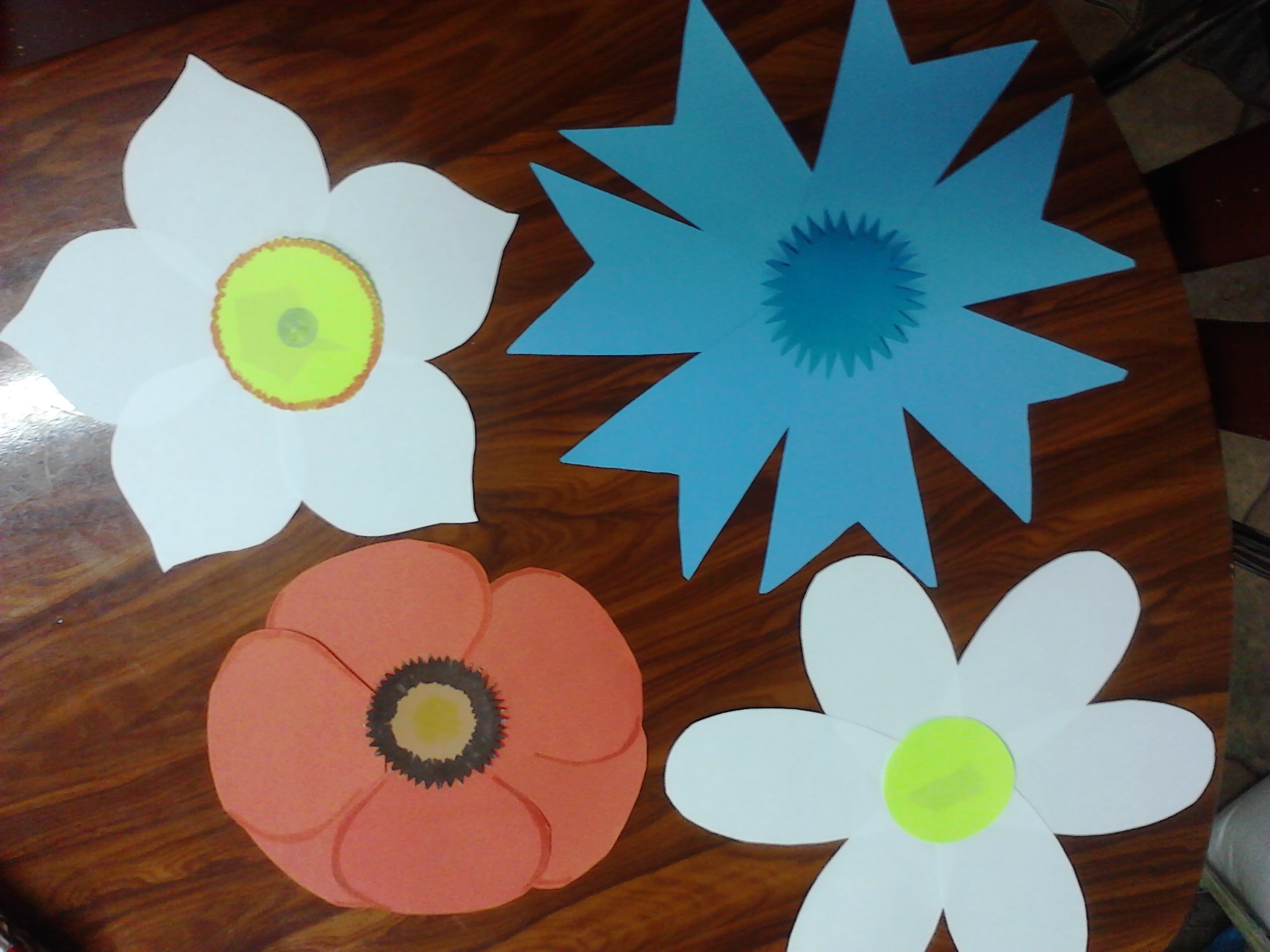 Мимоза – поздравления для мам
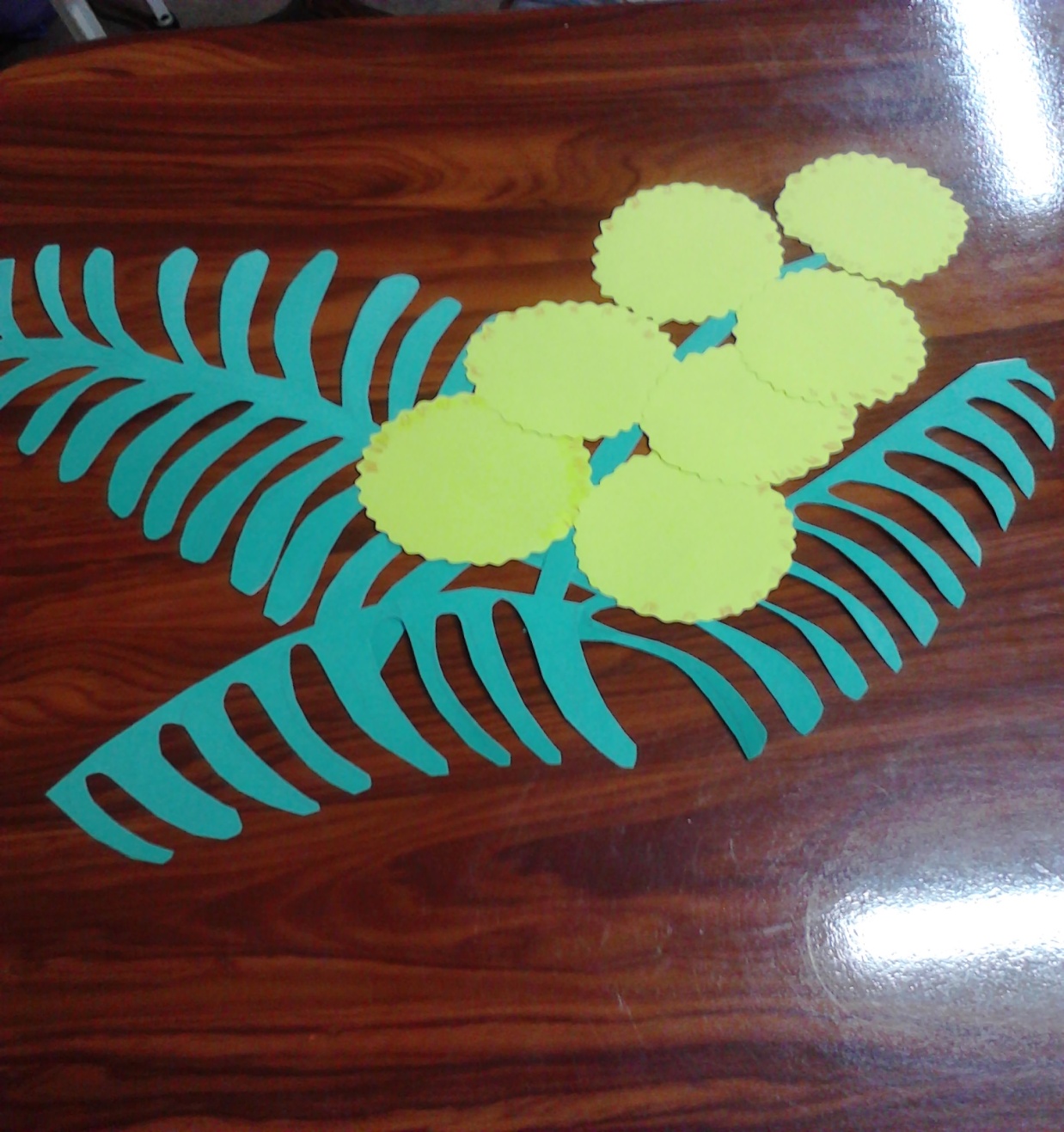 Желаем радости душевнойУспехов в жизни повседневной,Здоровья крепкого всегда,Не падать духом никогда.
С 8 марта поздравляем, счастья, радости желаем, Не болеть и не грустить, веселиться, долго жить!
Желаем быть всегда здоровой,Всегда улыбкой день встречать,Не знать обид, болезней, горяИ никогда не унывать.
Песня «Мама, я целую твои руки»
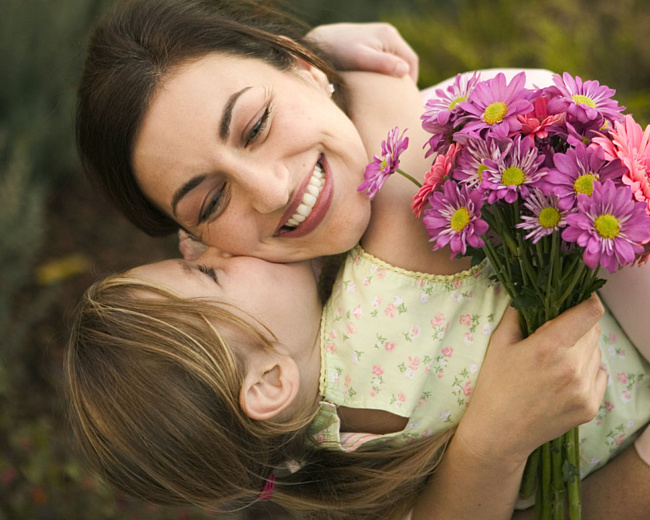 Конкурс 
«Знаю ли я свою маму?»
Любимый цвет. 
Любимый цветок. 
Любимое блюдо. 
День рождения мамы. 
Какой праздник больше всего любит мама?
Любимое время года. 
Сколько маме лет?
Что мама больше всего любит делать?
Любимая песня. 
Любимый цветок. 
Любимое блюдо. 
Любимый певец.
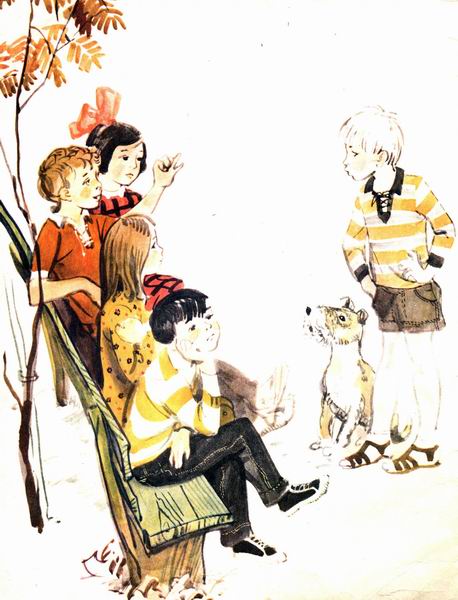 Сценка
«А что 
у вас?»
Игра 
«Он -- она»
Песенка мамонтёнка
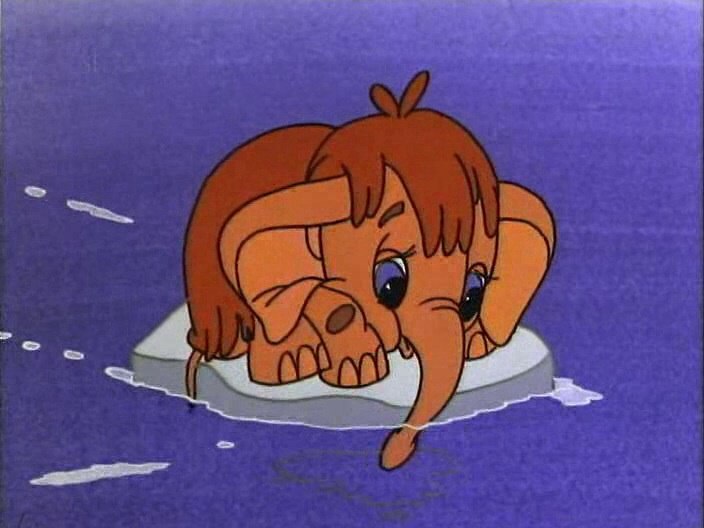 Игра 
«Свари суп и компот»
СУП
КОМПОТ
(ОВОЩИ)
(ФРУКТЫ)
Сценка
«Дело было вечером»
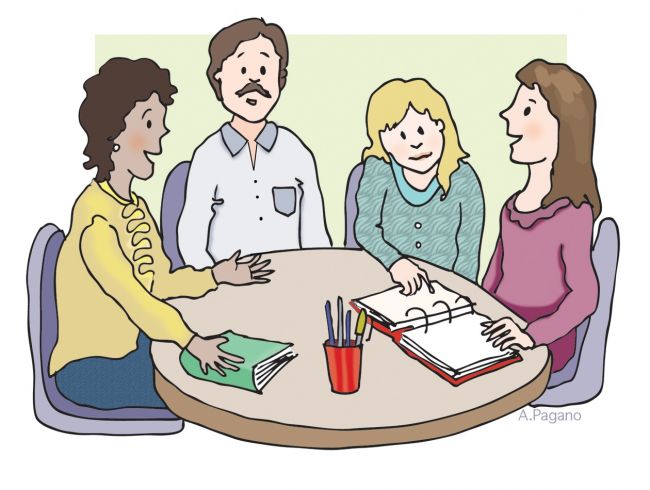 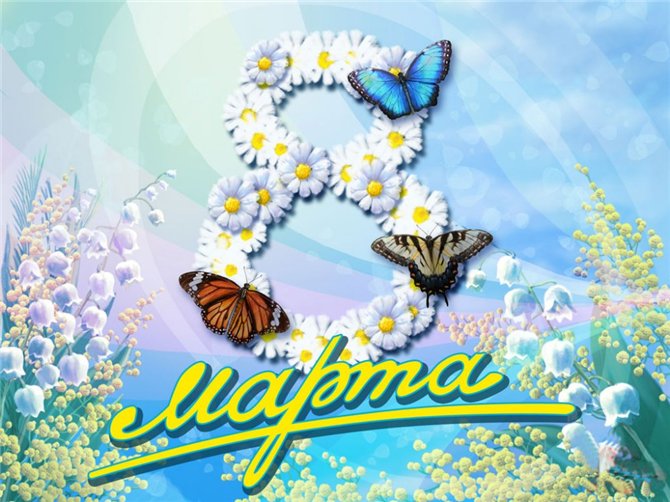 Подарки любимым мамам своими руками
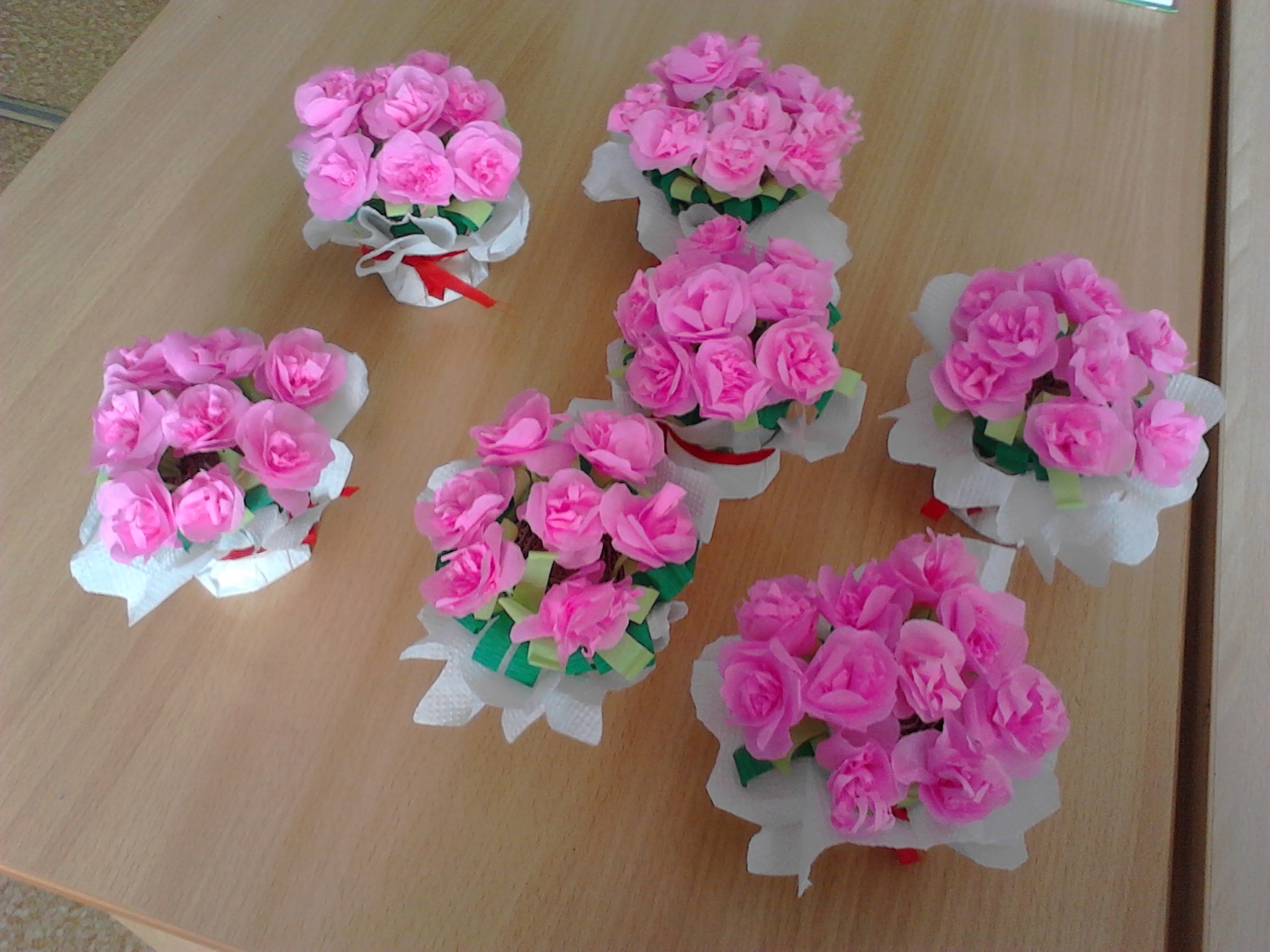 Интернет - ресурсы
1. Автор шаблона презентации Матюшкина Анжелика Владимировна, 
 http://img-fotki.yandex.ru/get/5302/natali73123.233/0_4ca43_34e4972e_XL.png  
2. Видеоролик Белозёровой Татьяны Владимировны
 http://www.uchportal.ru/load/192-1-0-32427
3.  http://www.baby.ru/blogs/post/156977745-4312612/
4. http://peins.ru.com/?c=result&query=А+что+у+вас
5. http://fukashi.ru/song/multfilm-mama-dlja-mamontjonka_pesenka-mamonte
6. http://www.ivedu.ru/index.php?rowstart=517